Osnovna škola Bartola KašićaVinkovciErasmus+ project 2020-2023S.O.F.T. – Start our future today2020-1-PL01-KA229-081533_4
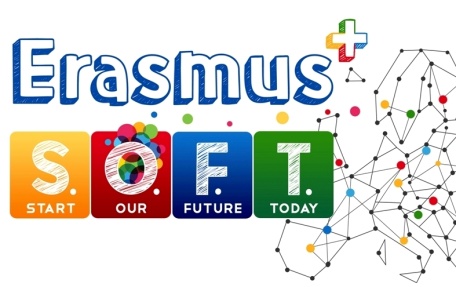 MY FUTURE PROFESSION
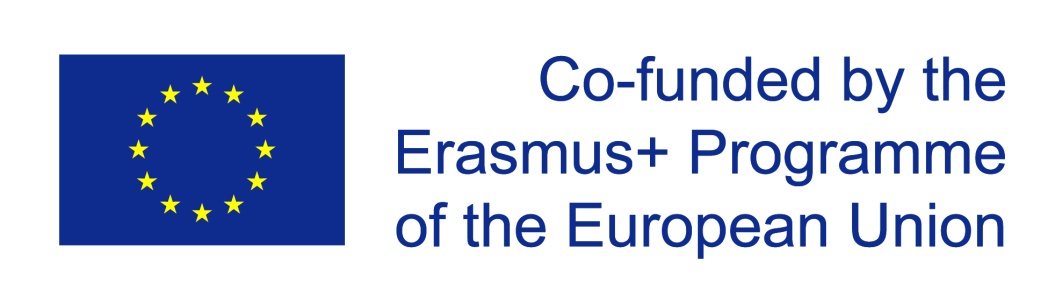 May 2022
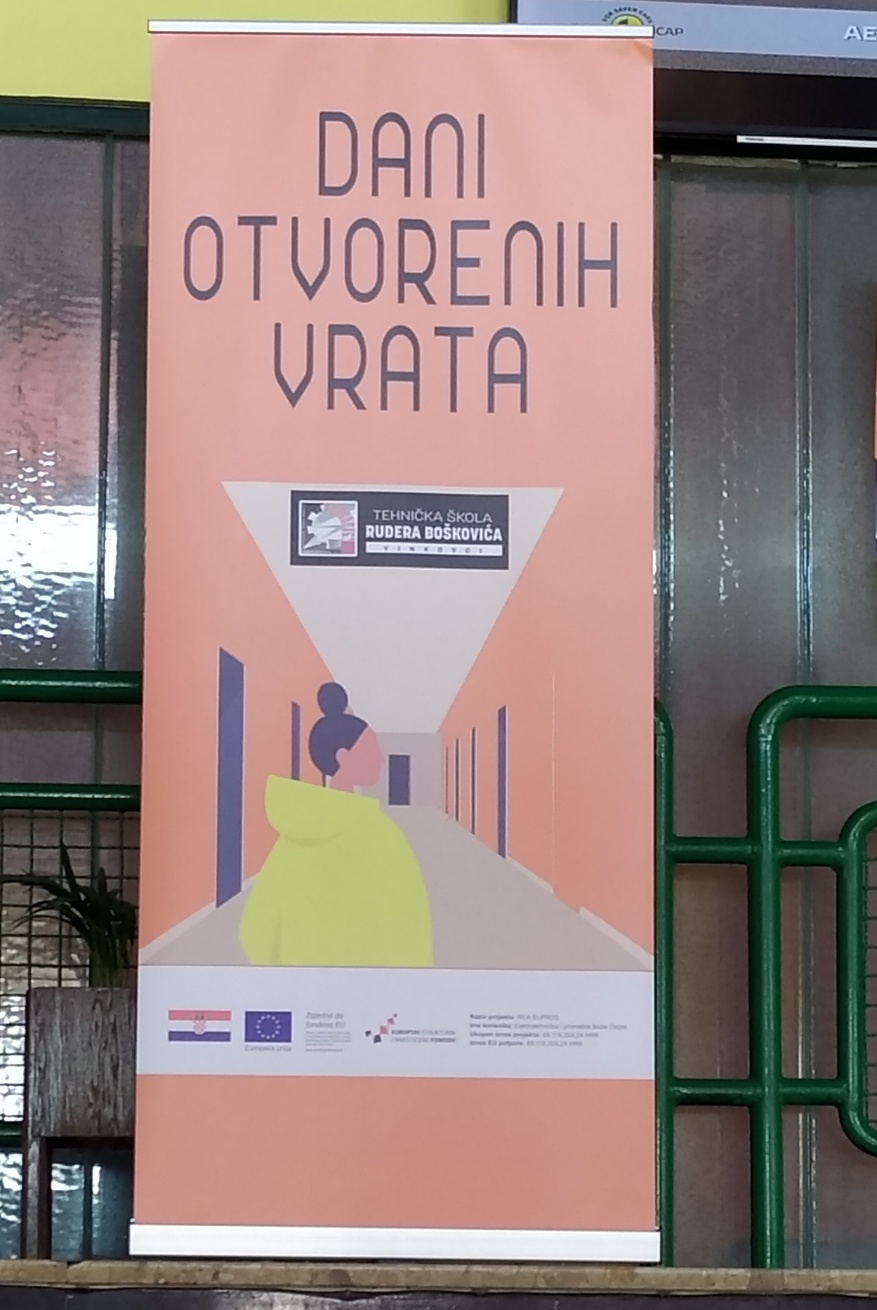 Four secondary schools in Vinkovci  schools organized an Open Doors Day on 13 May to show eighth graders from primary  schools what opportunities they have for further education and choosing their future profession.
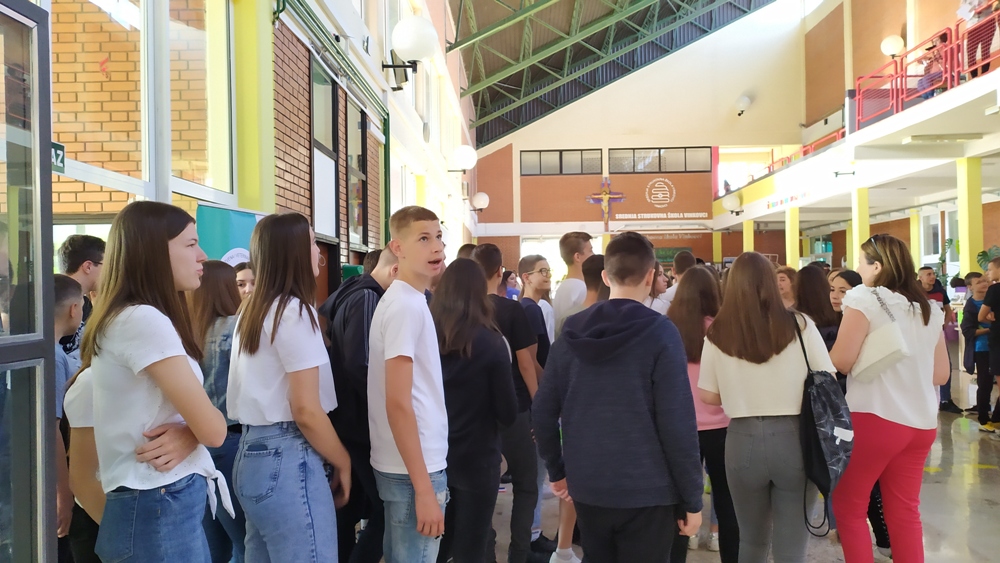 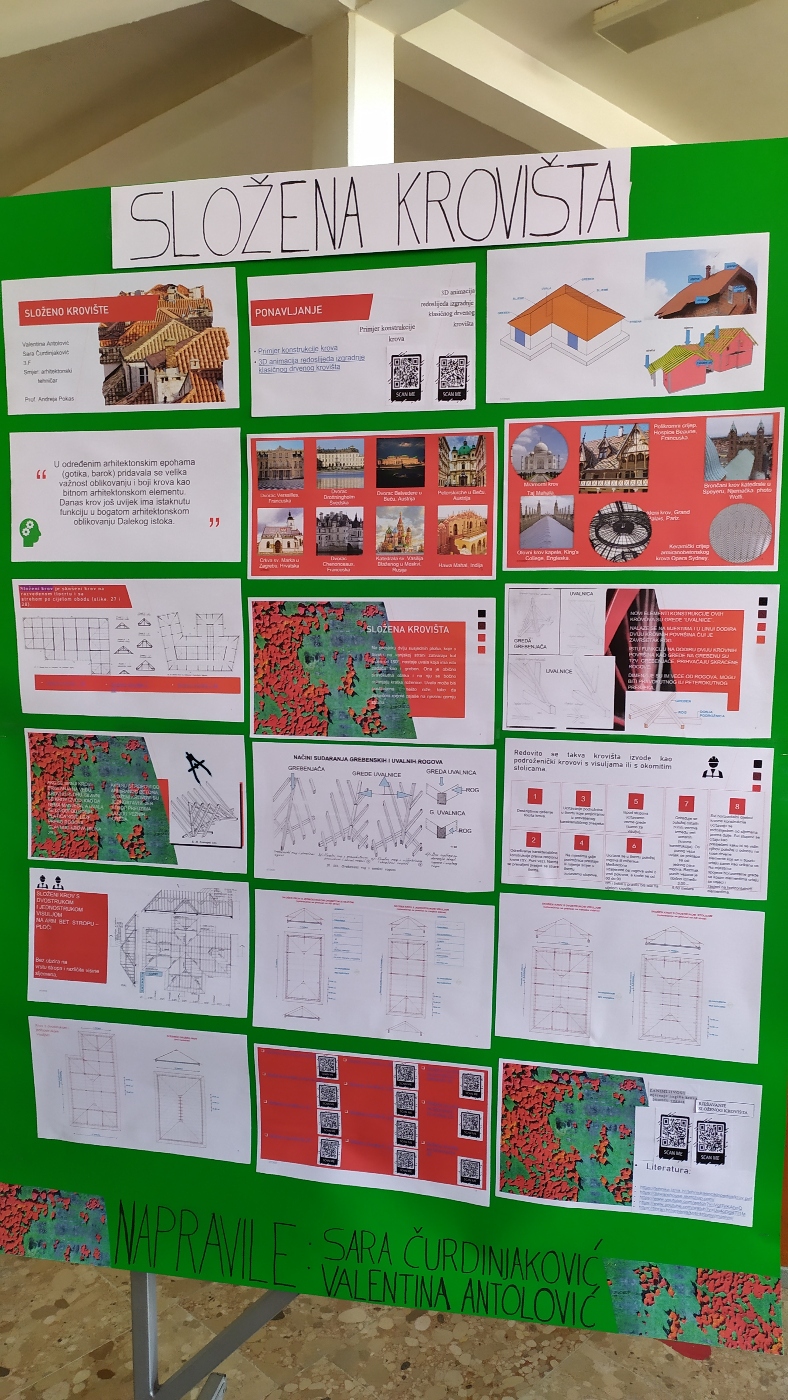 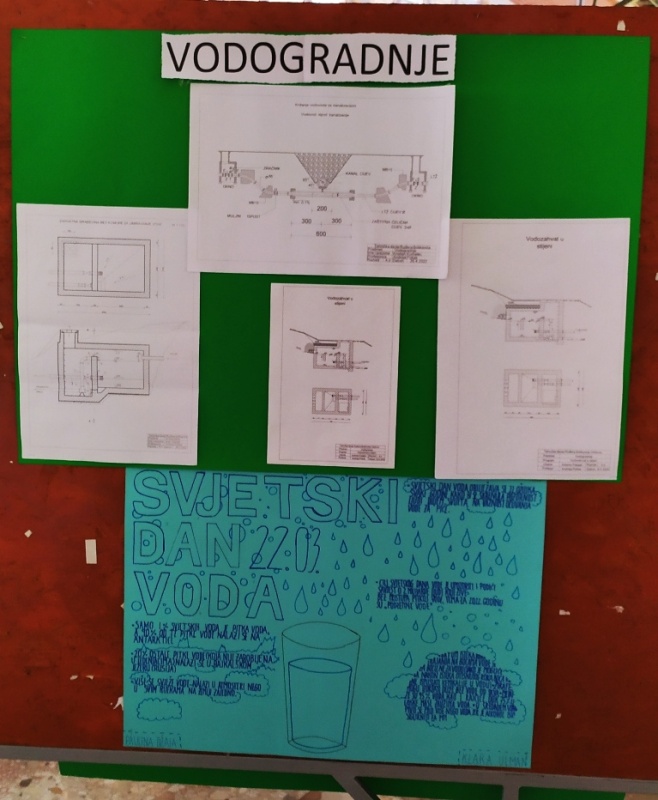 There was an exhibition in the hall
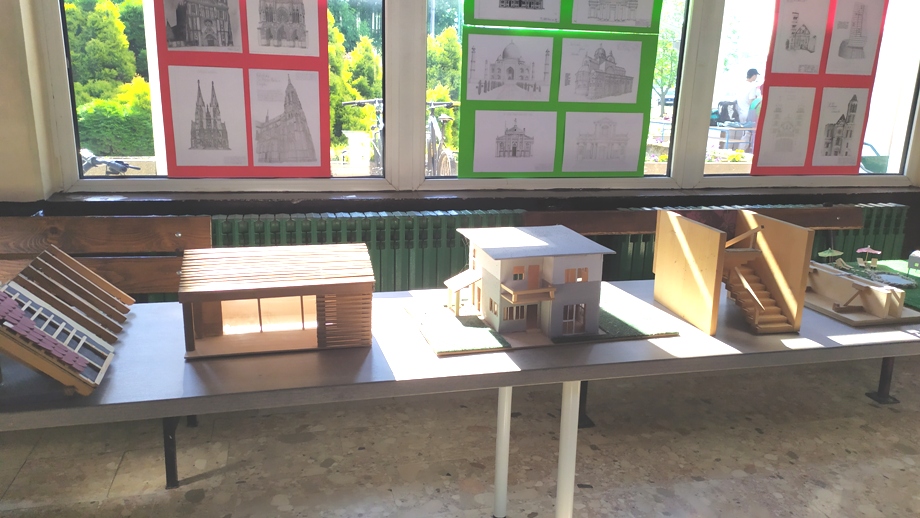 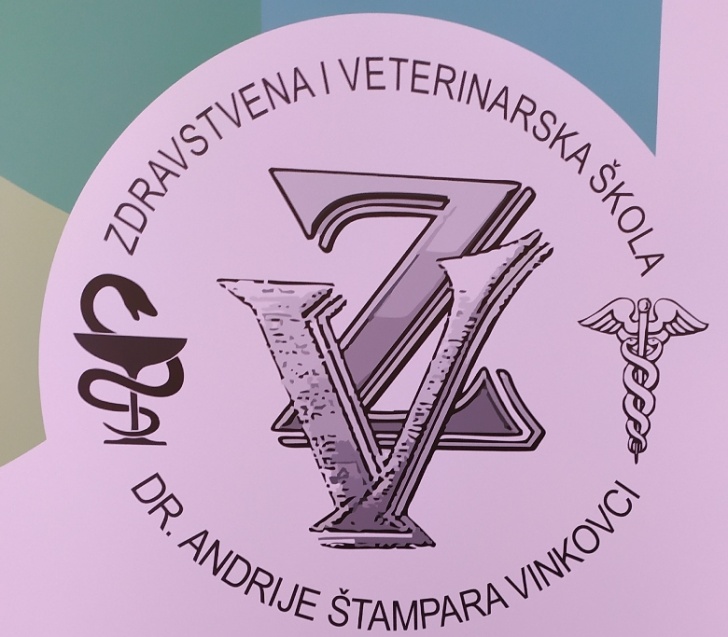 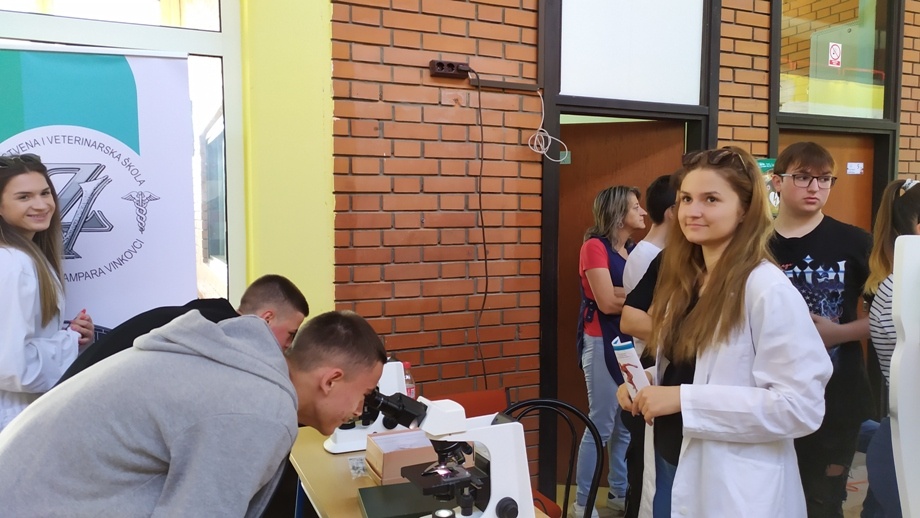 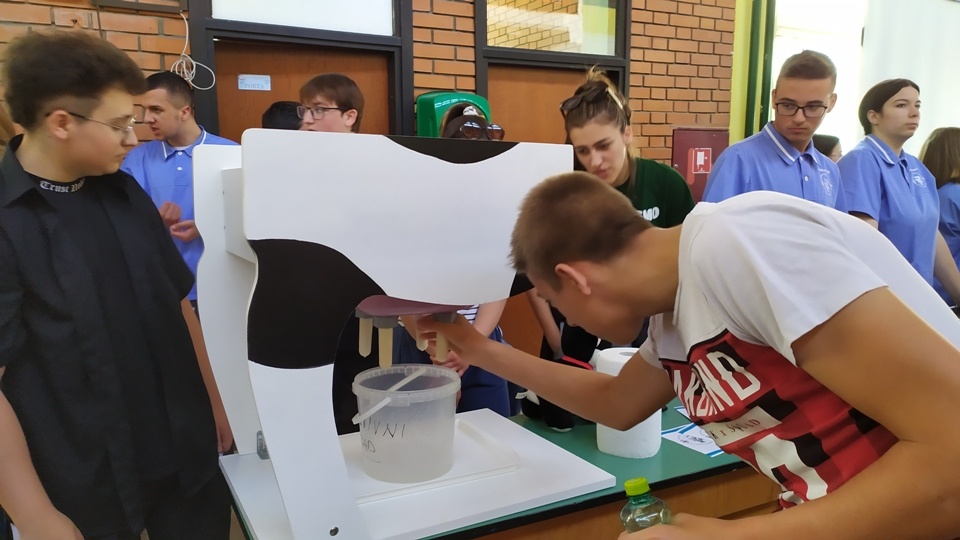 Medical and veterinary school
Blood pressure measurement
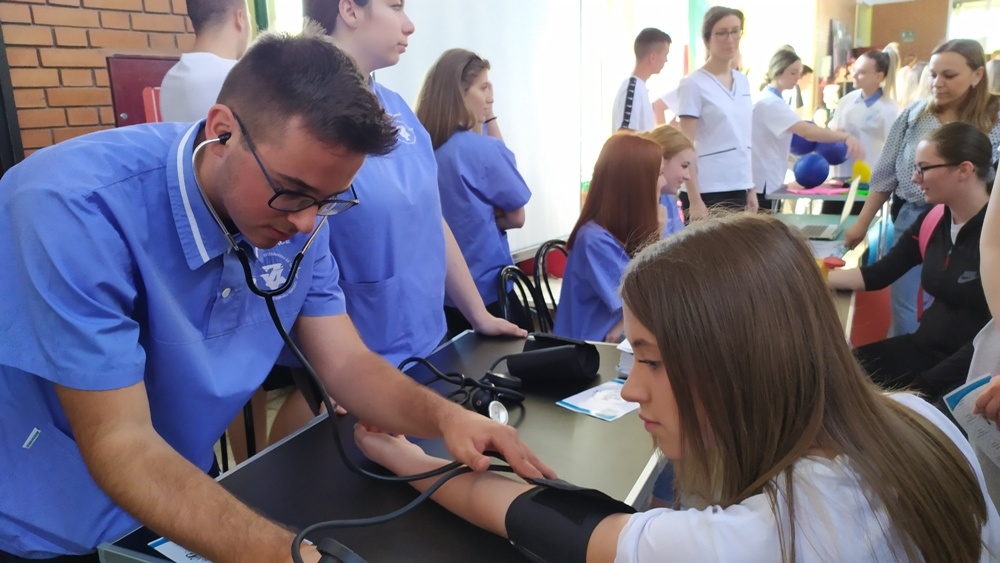 Vocational school:  Future chefs and confectioners
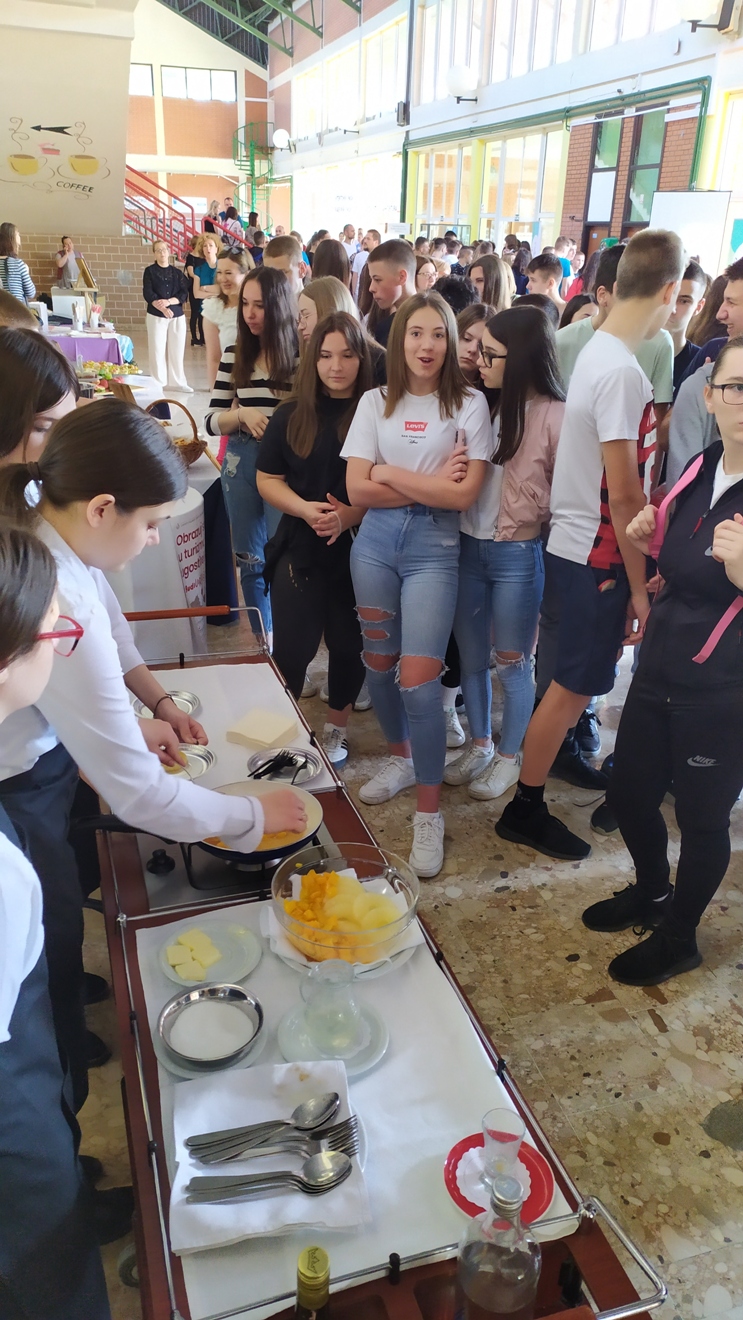 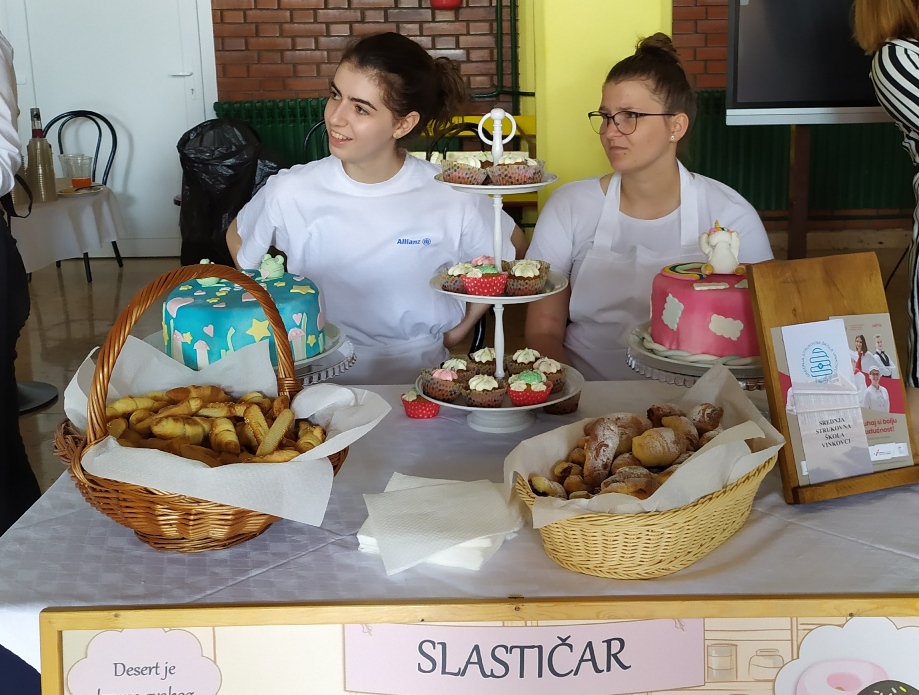 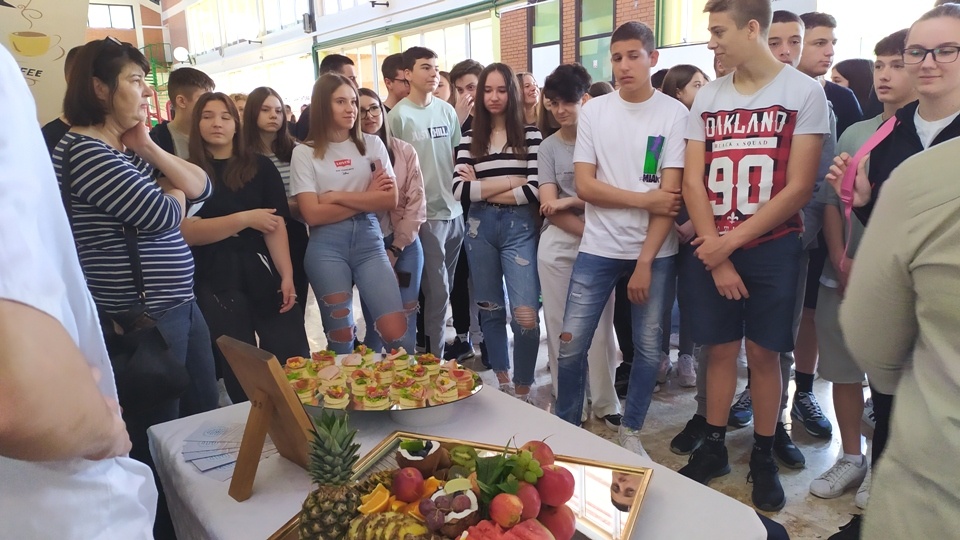 Hairdressers
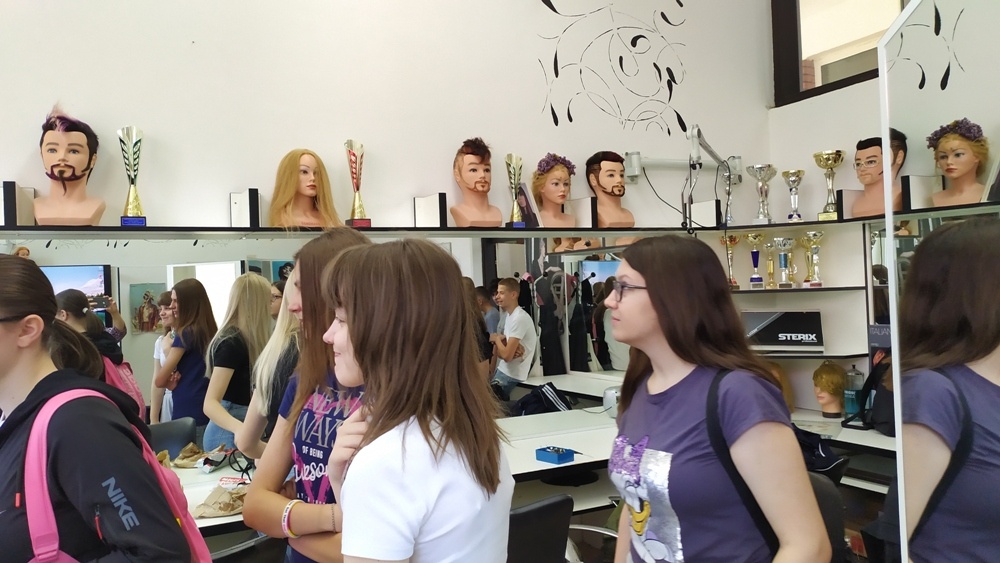 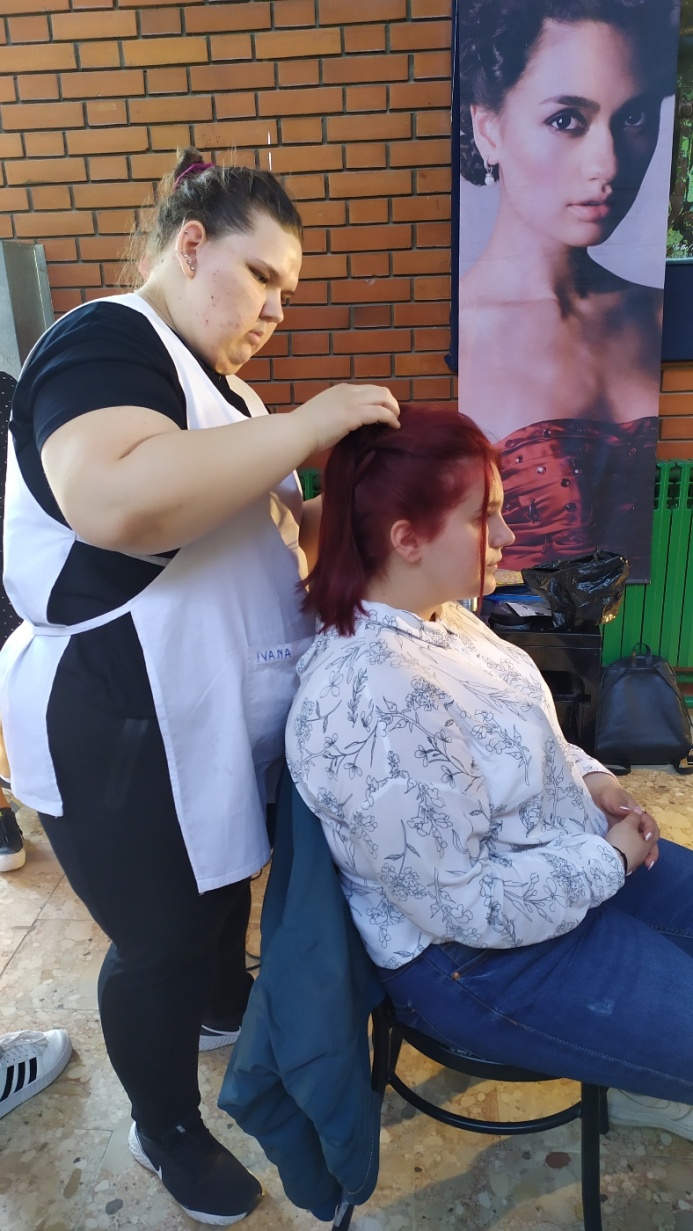 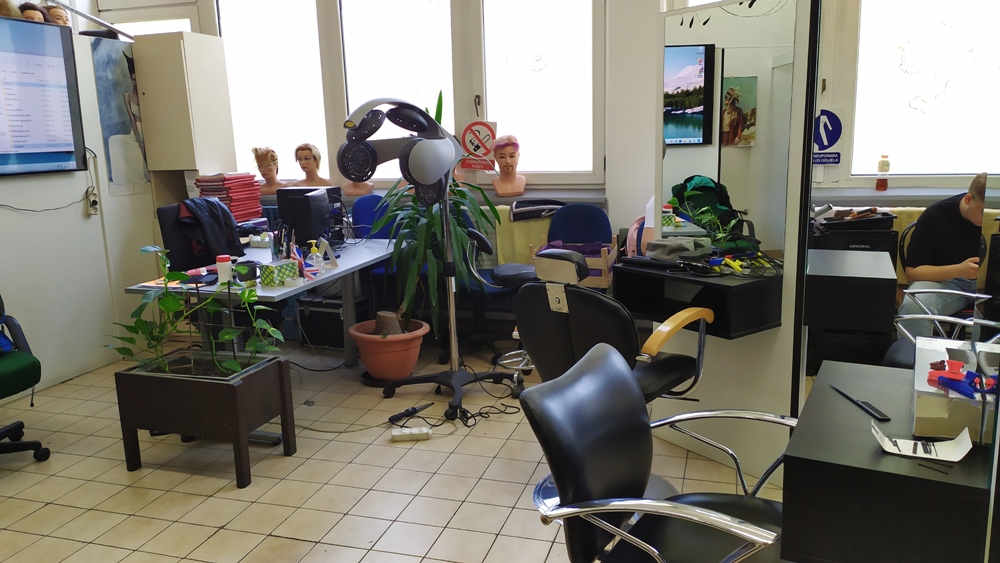 Fashion designers and tailors prepared a fashion show
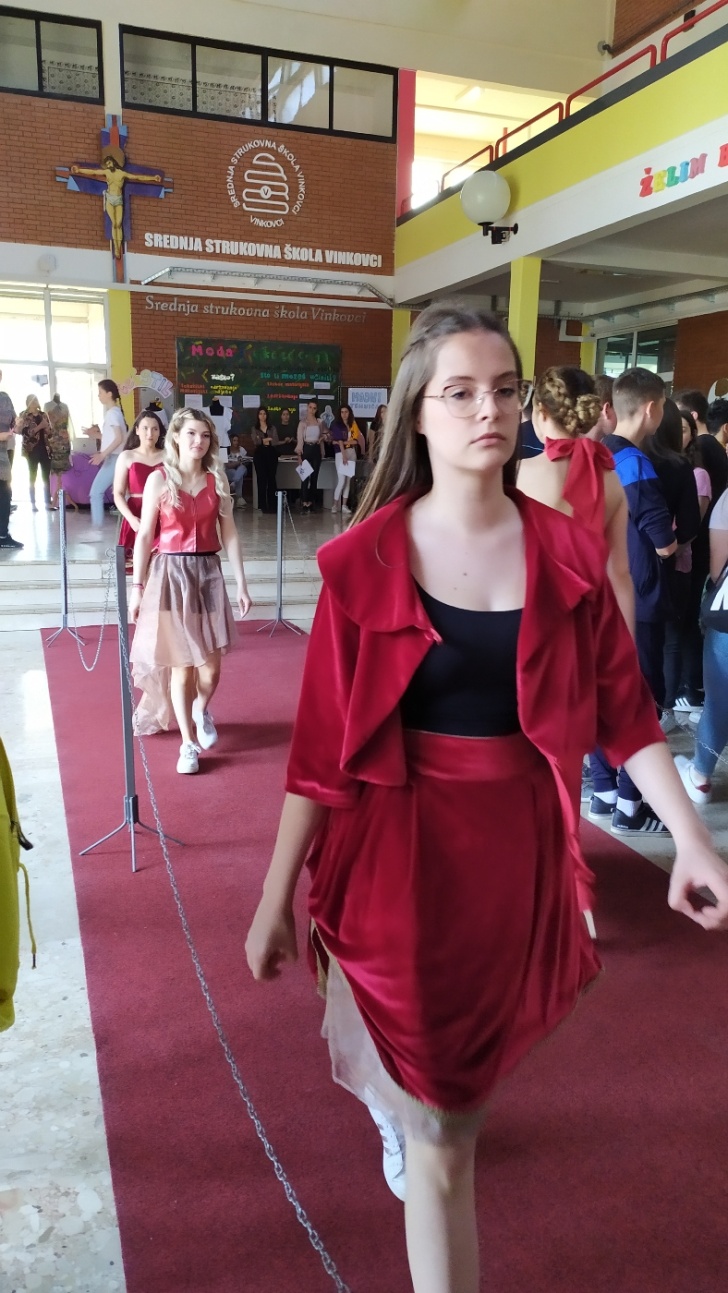 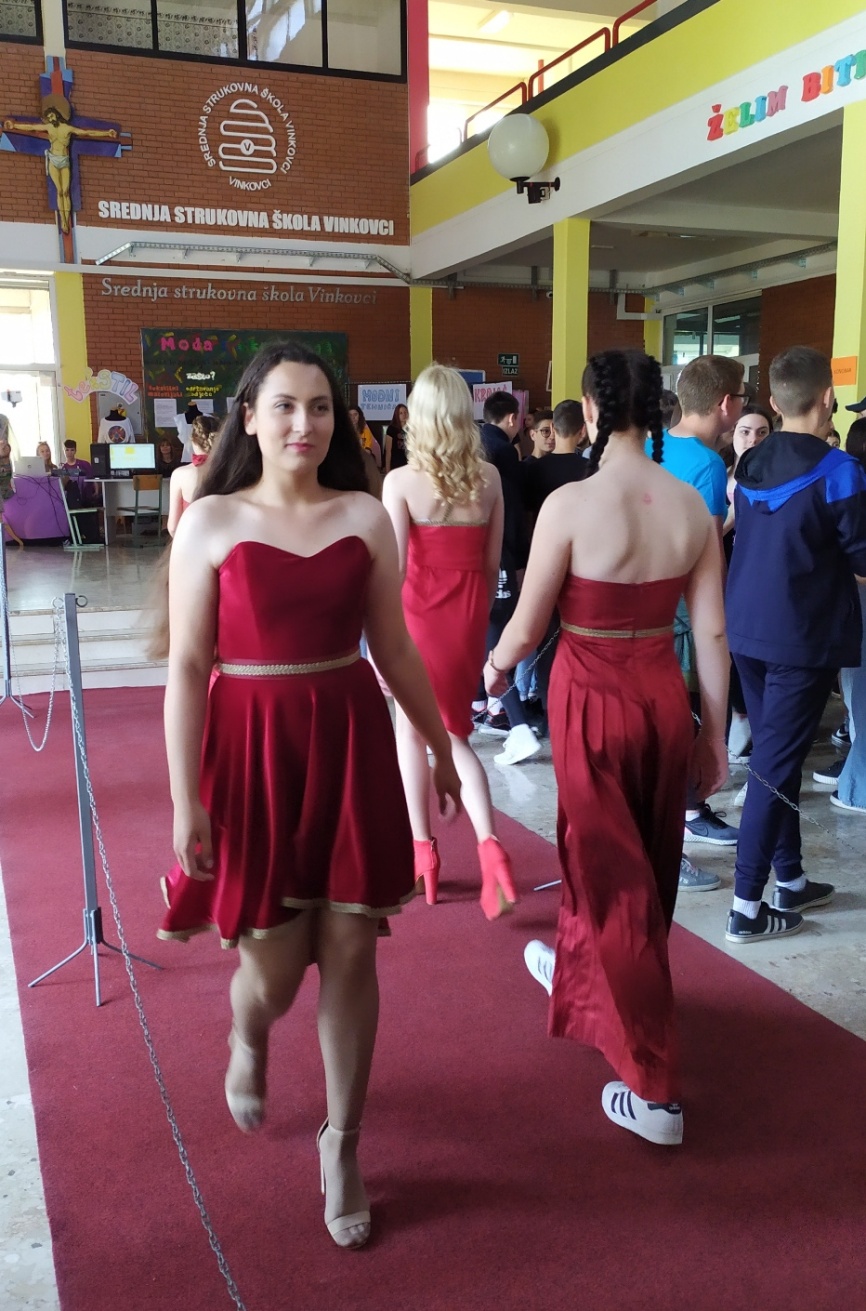 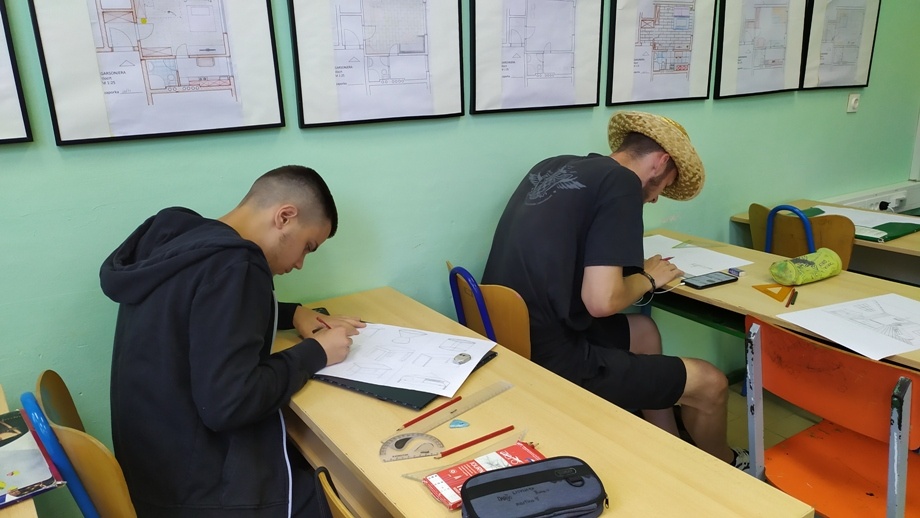 Carpentry technicians must be able to draw well
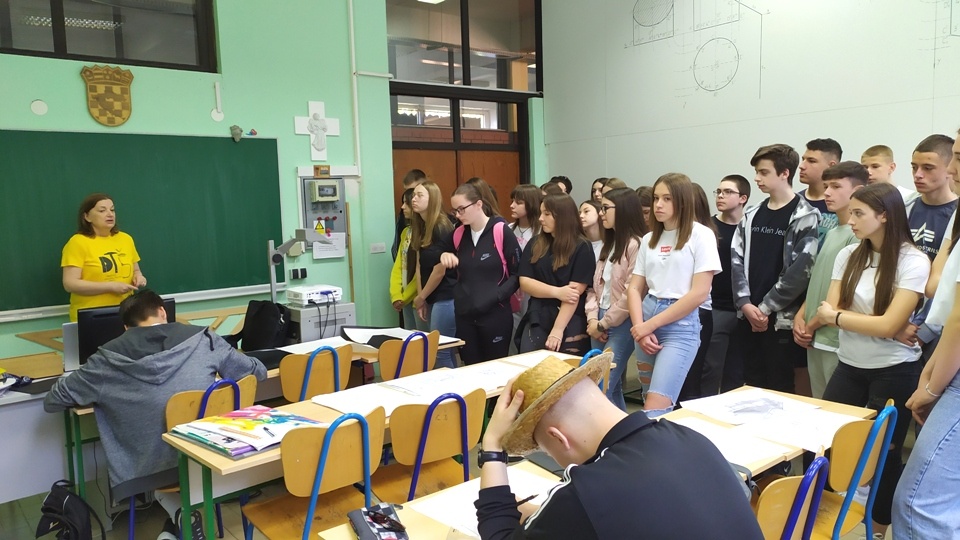 Restoration of old furniture
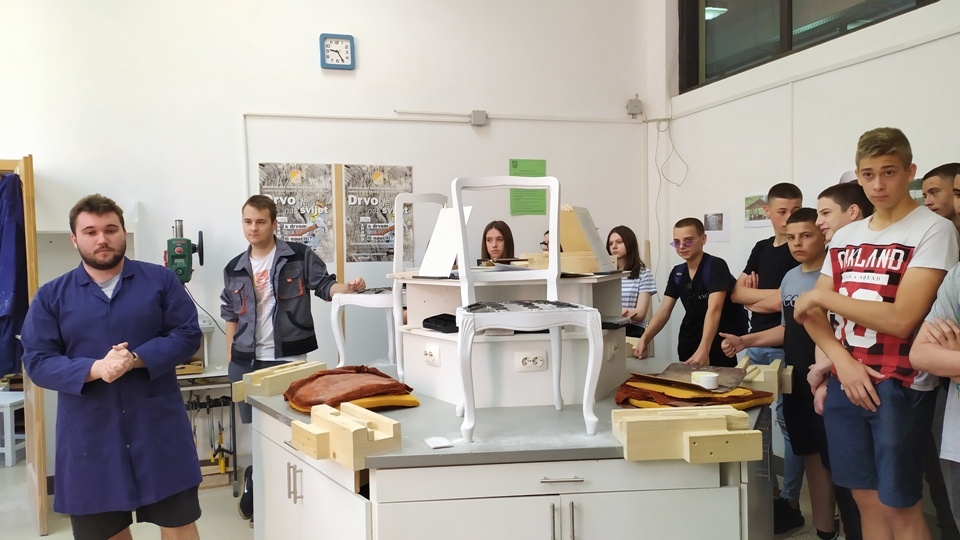 Woodworking workshops equipped with modern machines
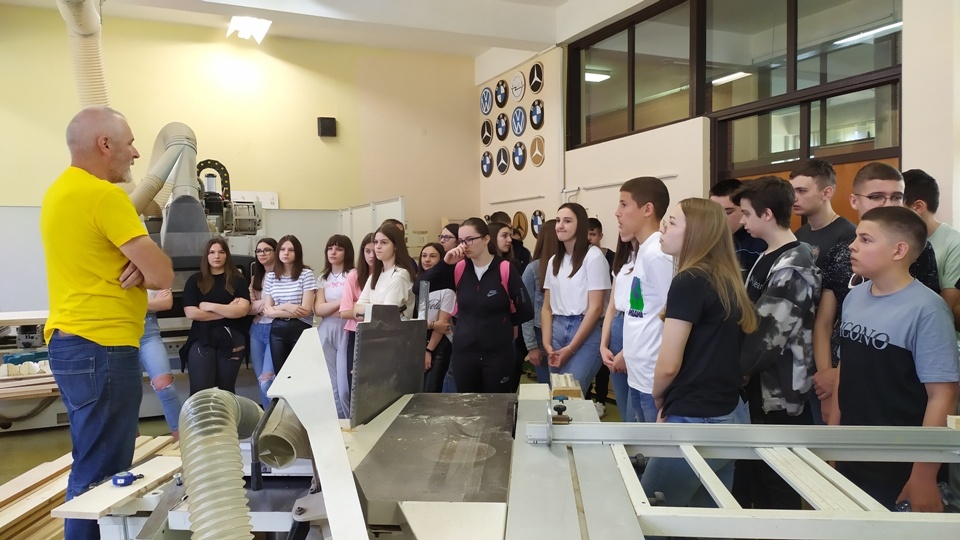 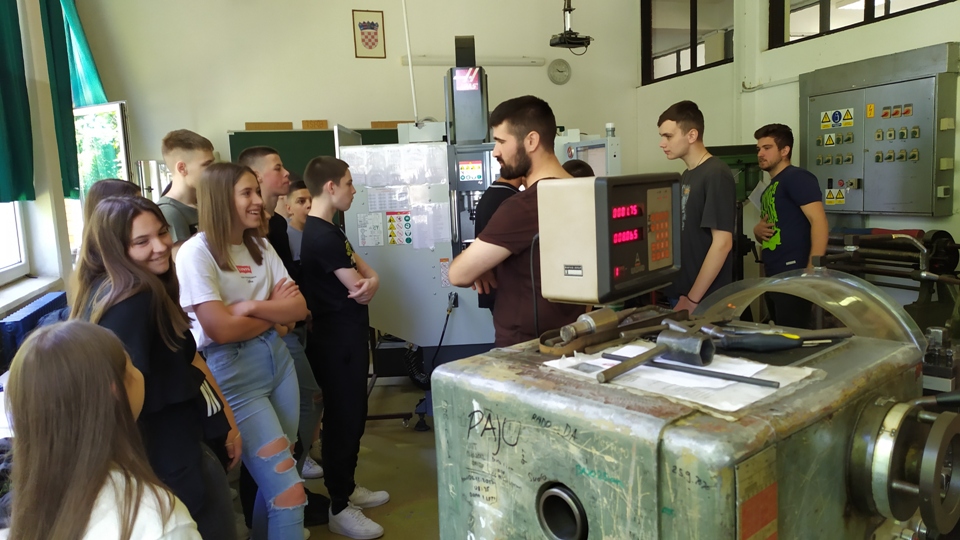 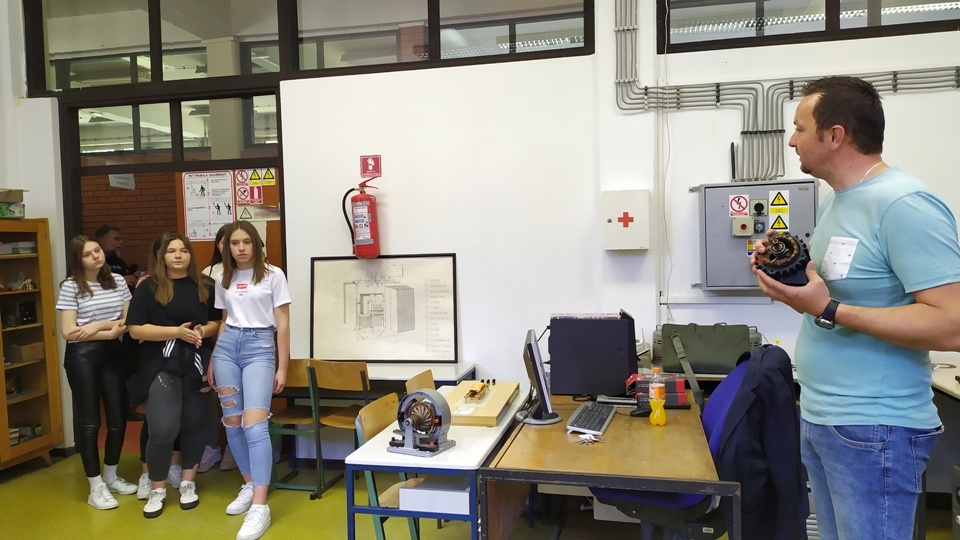 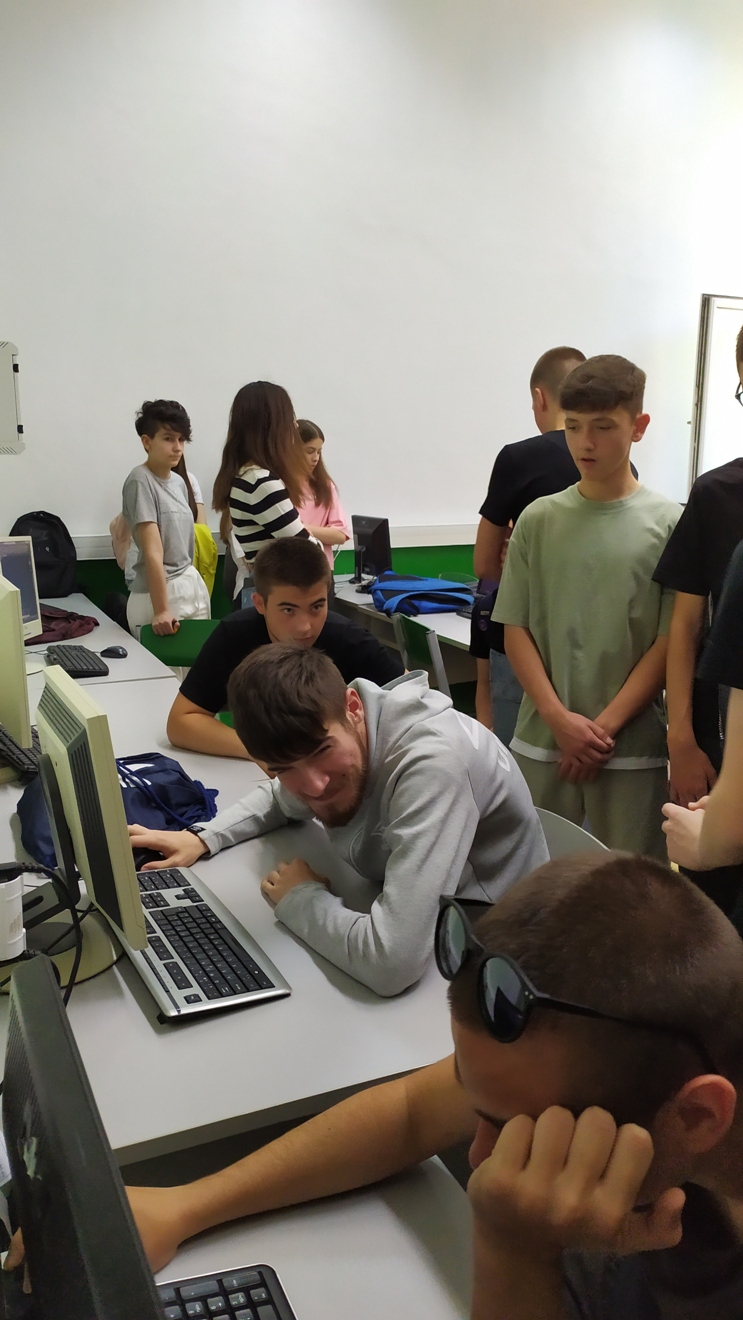 Technical school also has lots of computers for mechatronics students
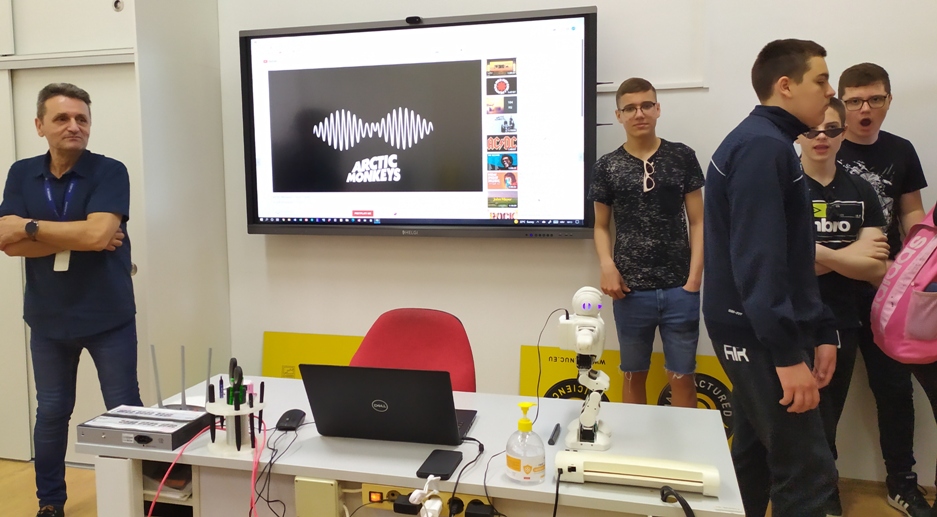 Agricultural and forestry school
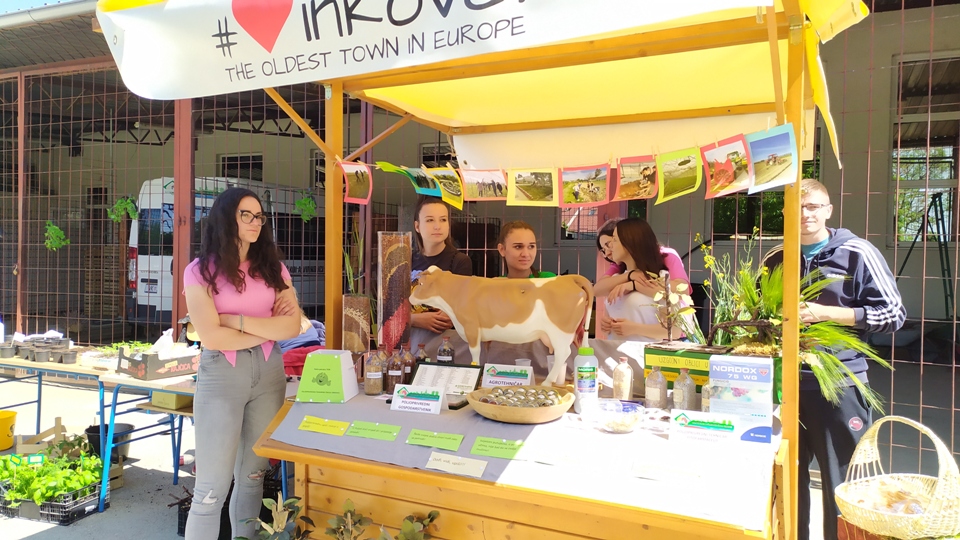 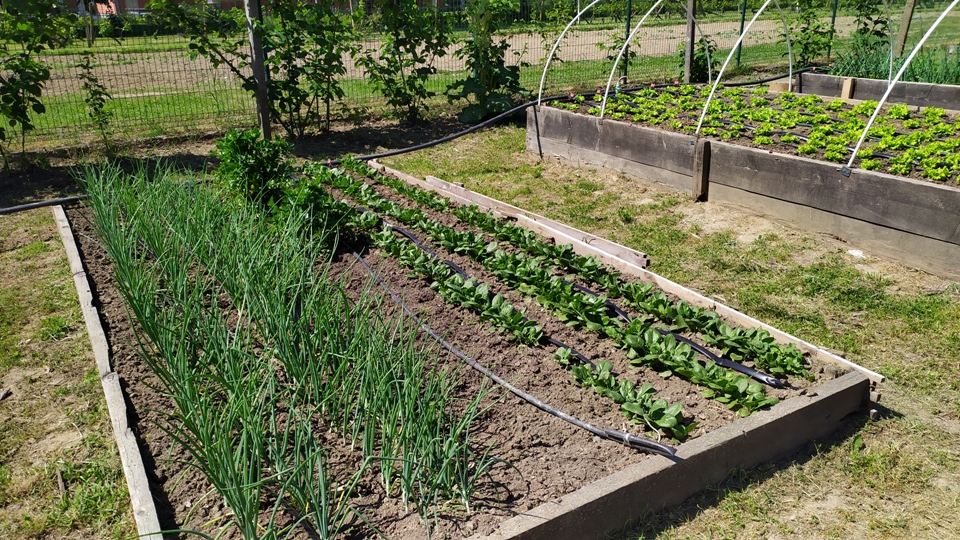 Students grow vegetables, flowers, fruits, make jams, apple chips, etc. and learn about agricultural machinery
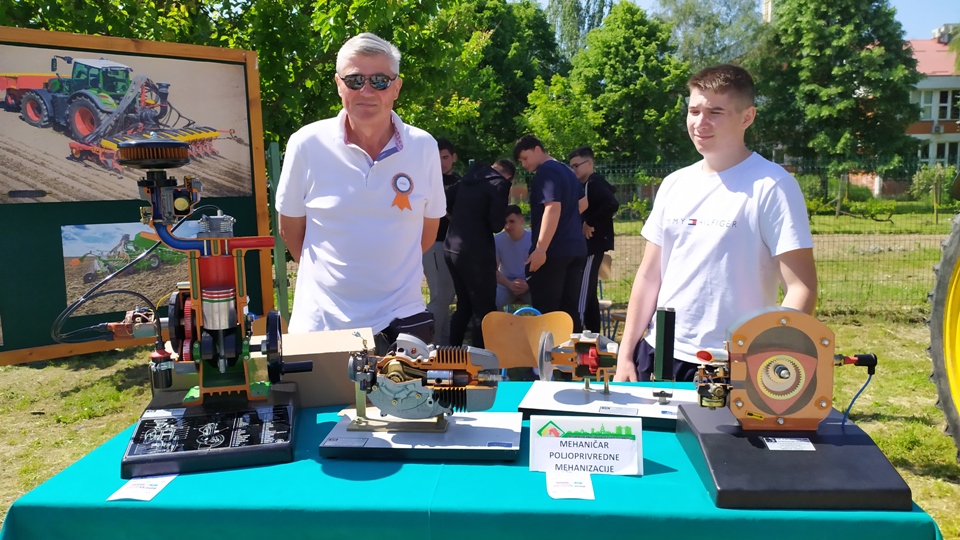 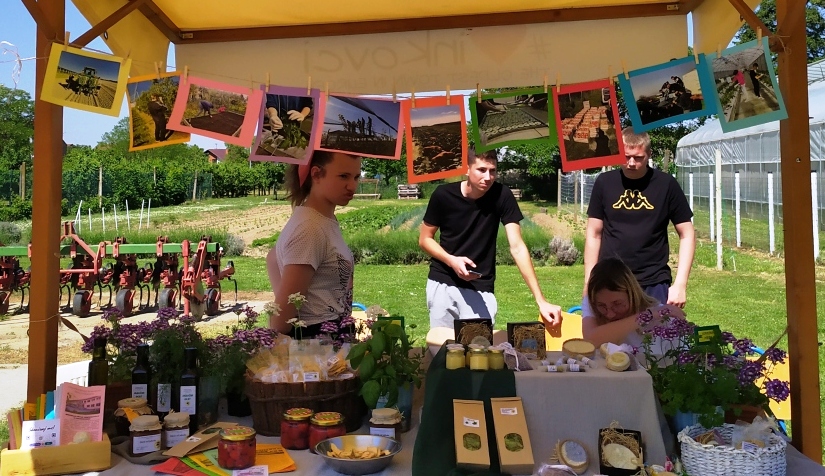